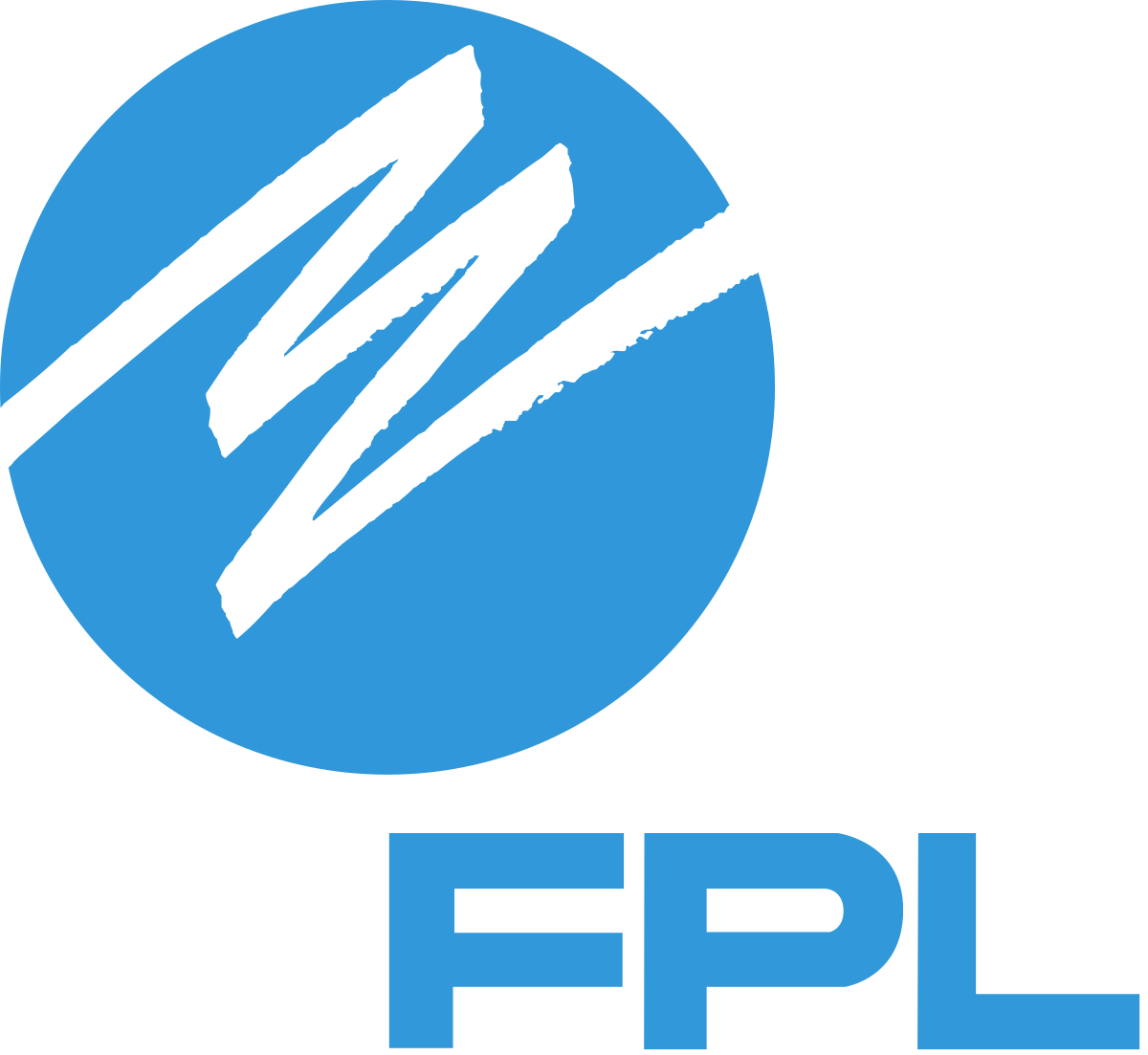 FPL Lineman Robot
Team 310
Denis Dineen, Jacob Hutto, Hunter Kramer, Doran McFalls, Nicolas Palmeiro
Team Introduction
Stakeholders
Project Background
Florida Power & Light (FPL) is the largest energy company in the United States with upwards of 5 million customer accounts across the state.
Linemen experience many risks in order to do their jobs. Approximately 17 to 23 deaths occur per thousand workers over a 45 year period [OHSA]. 
FPL  values their line workers and wishes to increase their safety as much as possible.
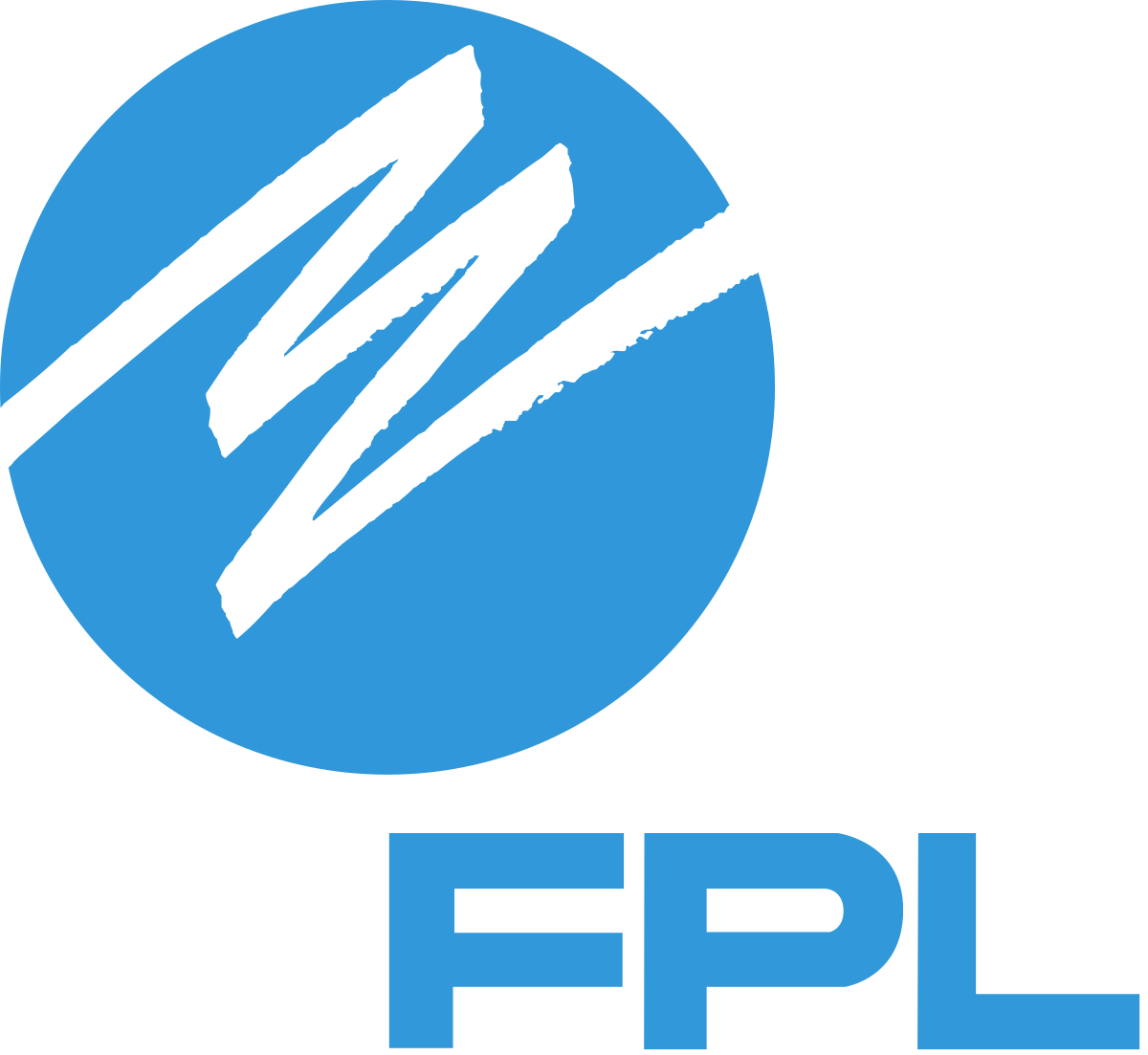 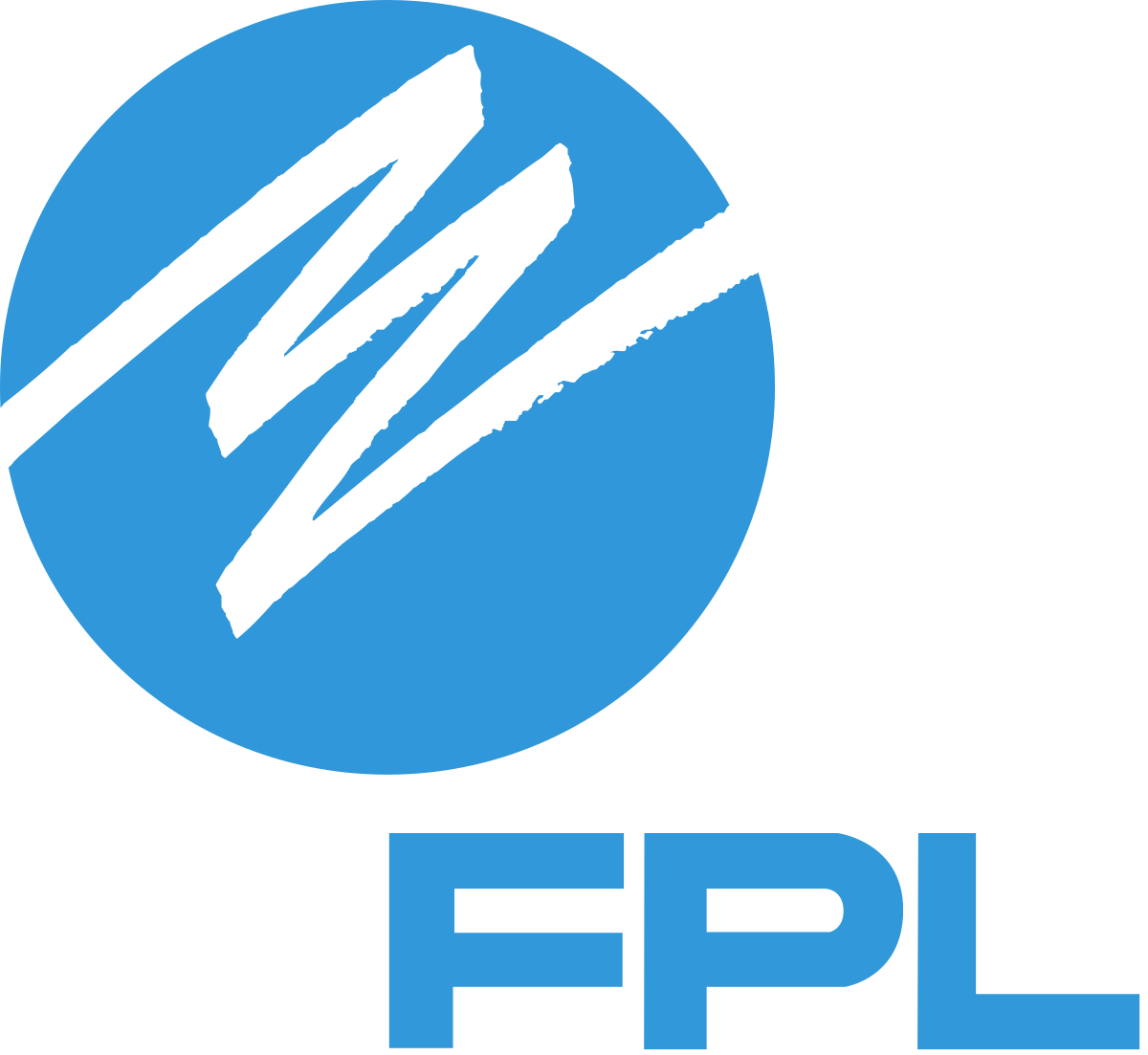 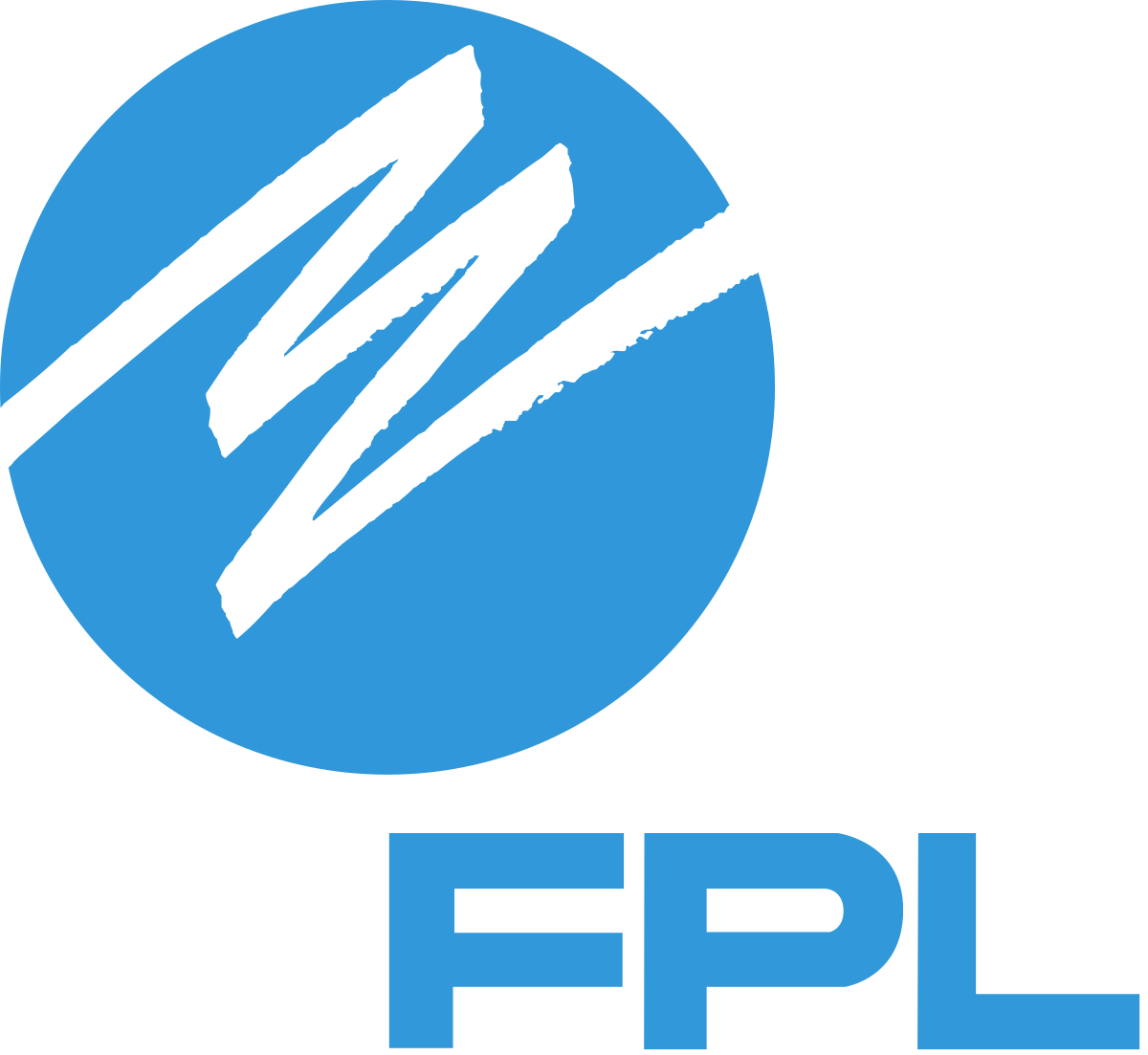 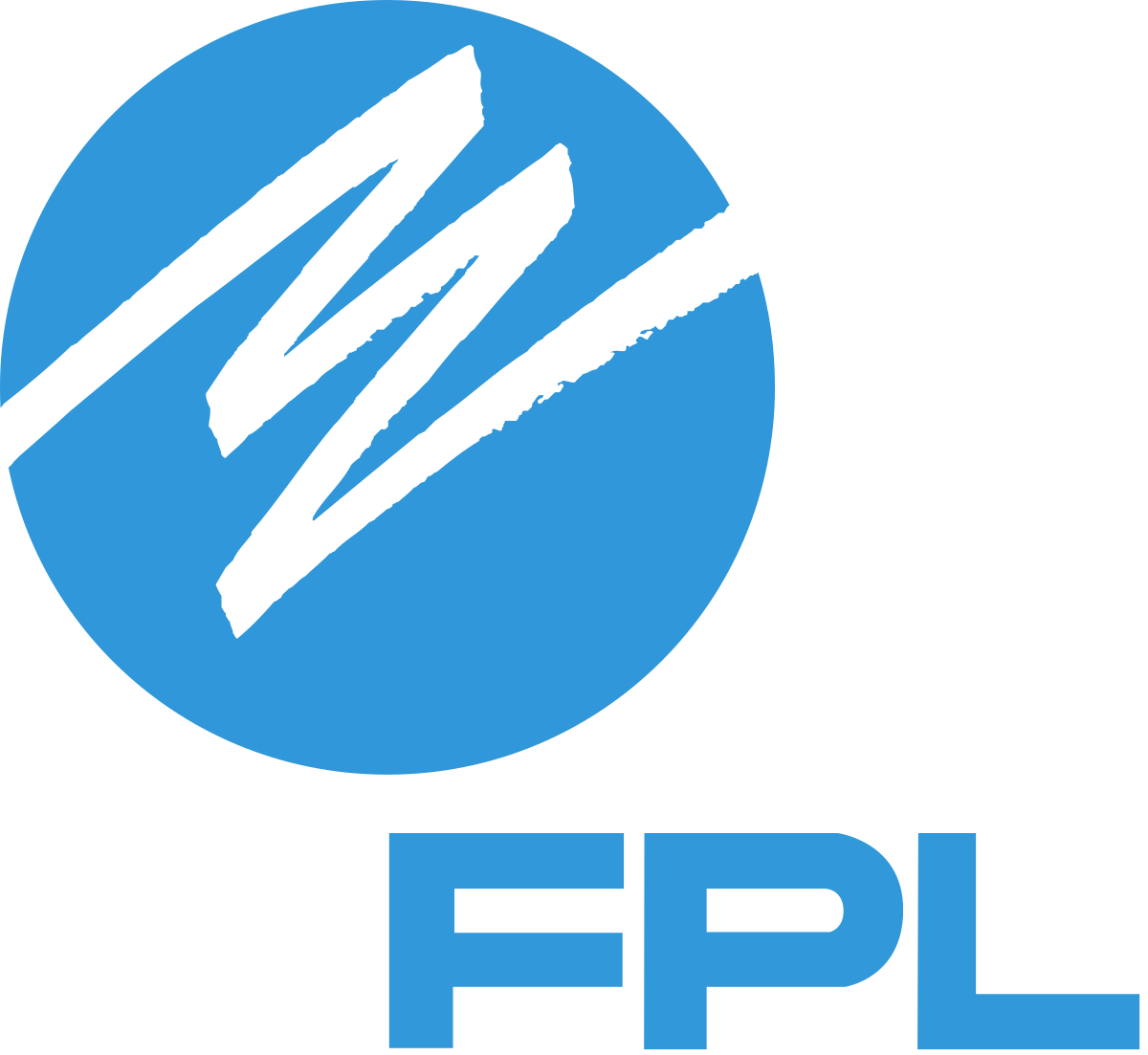 Our Mission
Our team is determined to develop a solution for Florida Power & Light that aids in the performance of routine installation and repair on distribution power lines while increasing operator safety.
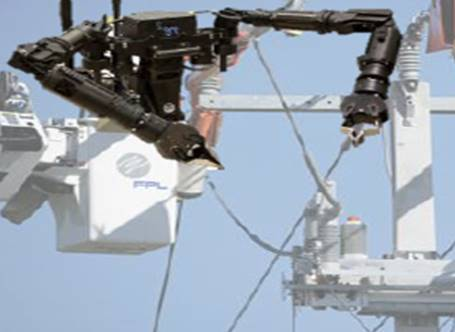 Mock Design of Project (provided by FPL)
Key Goals
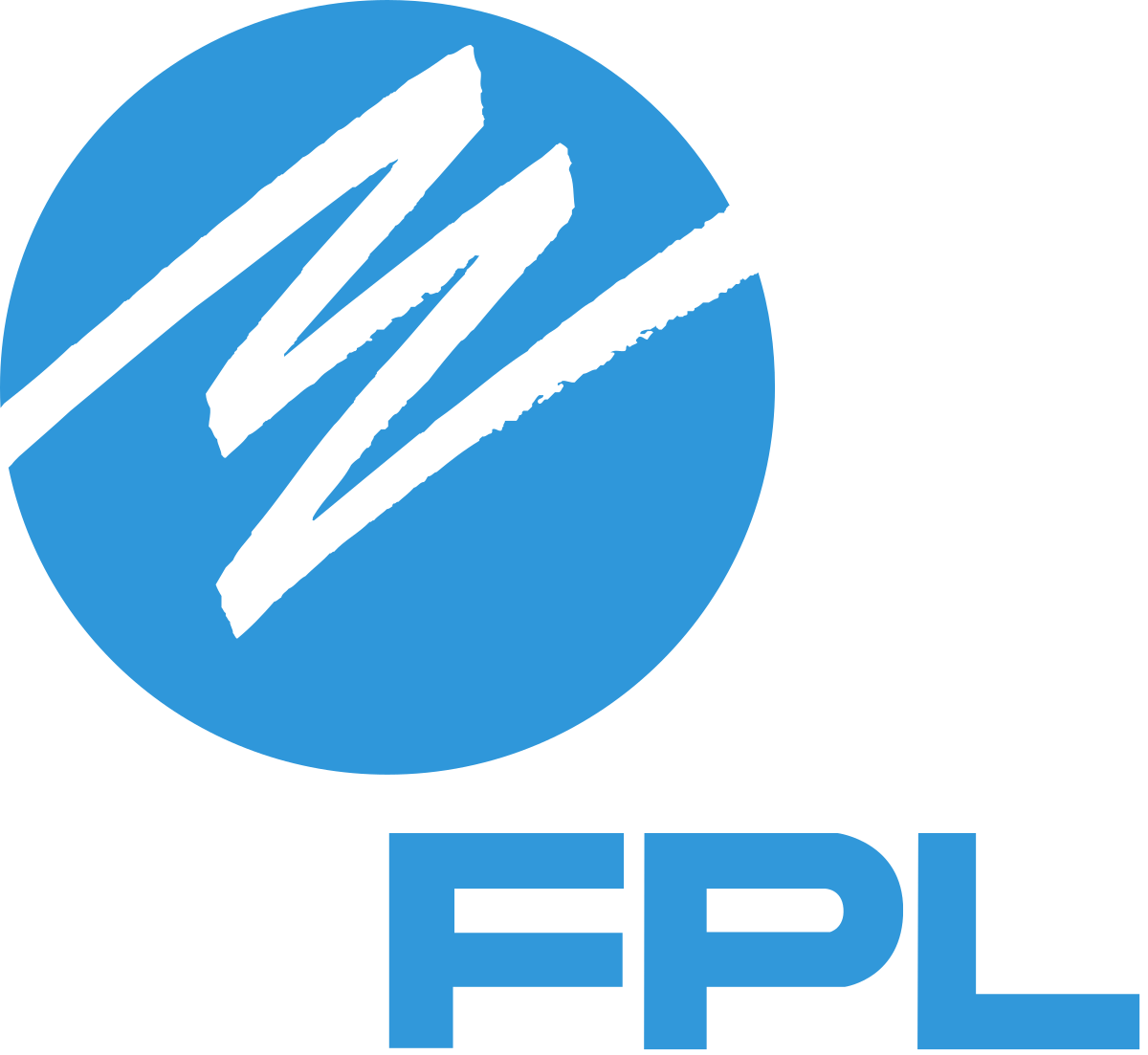 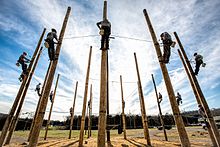 Intended Markets
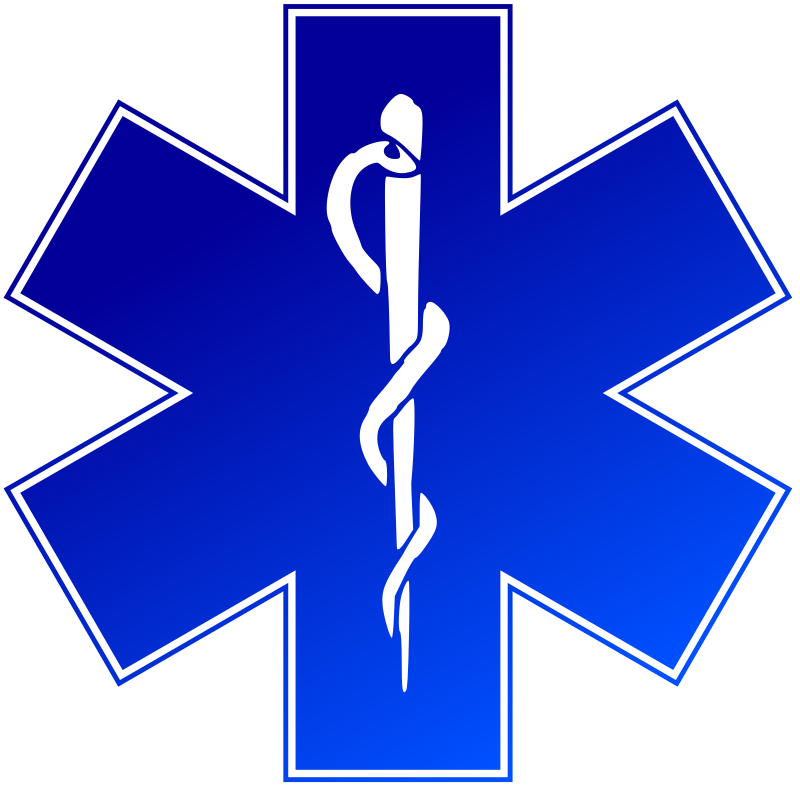 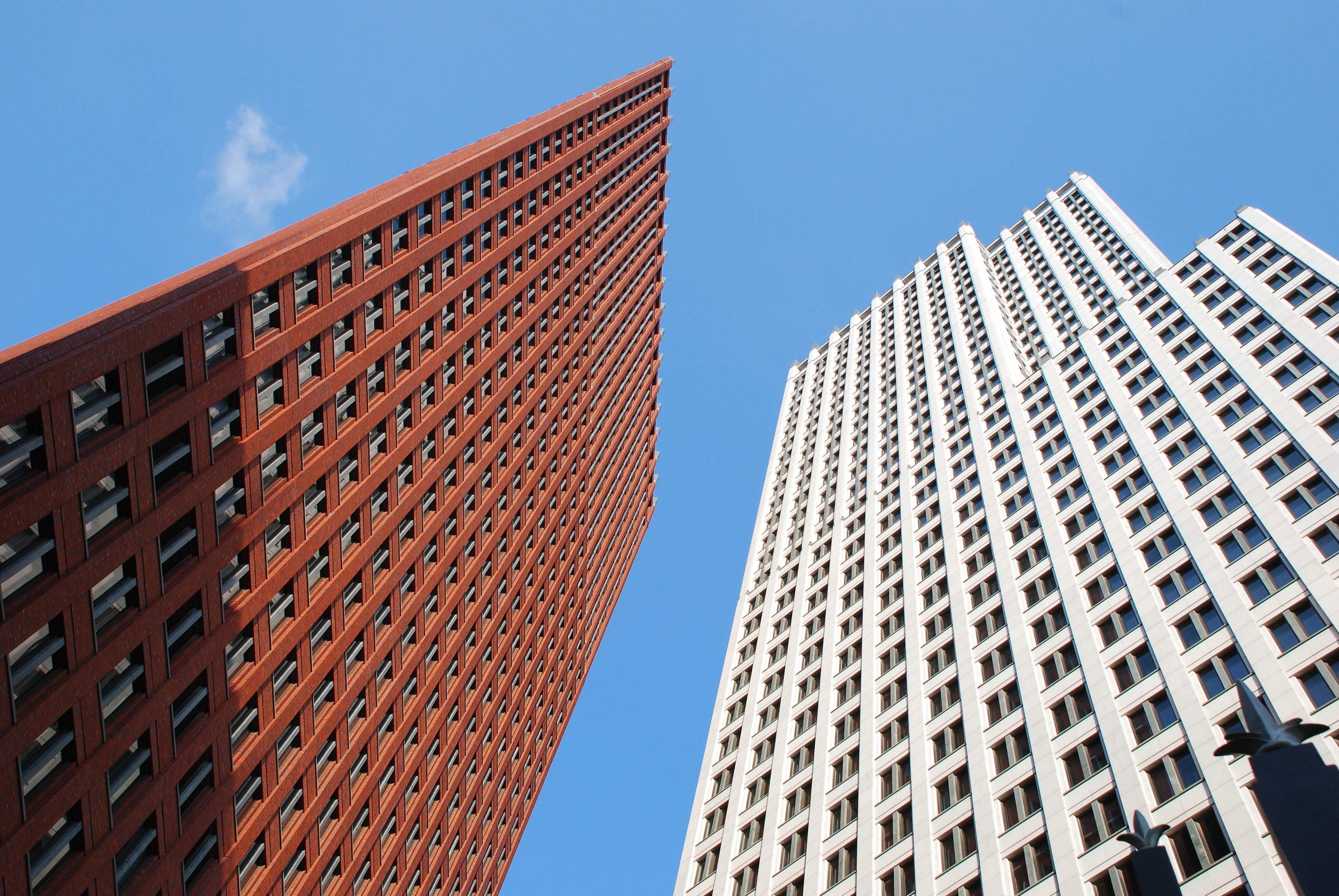 Assumptions
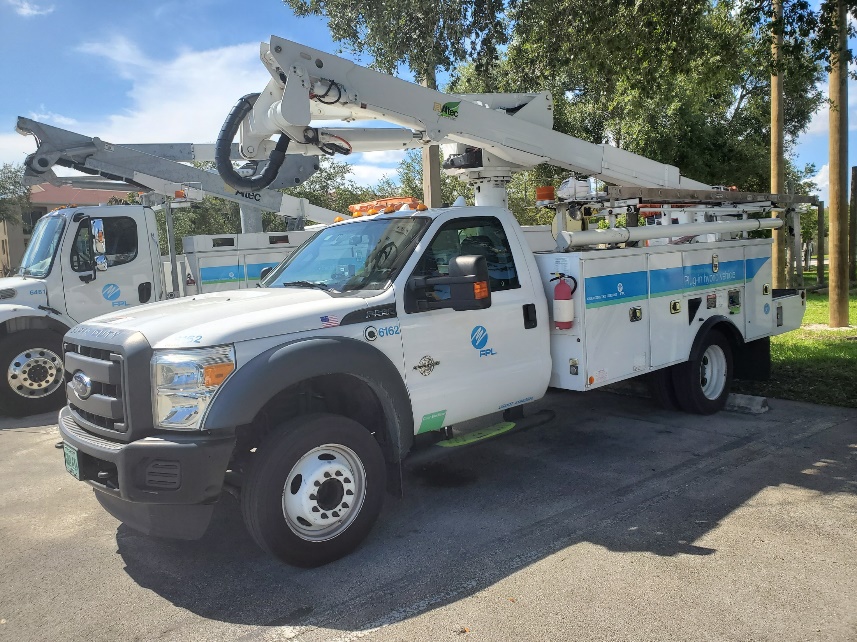 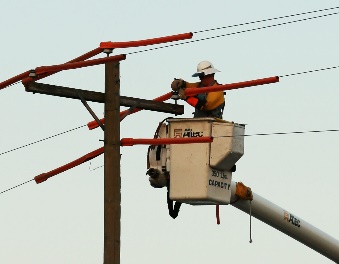 Line worker will be present when operating the device.
Operator will have completed proper training requirements prior to use.
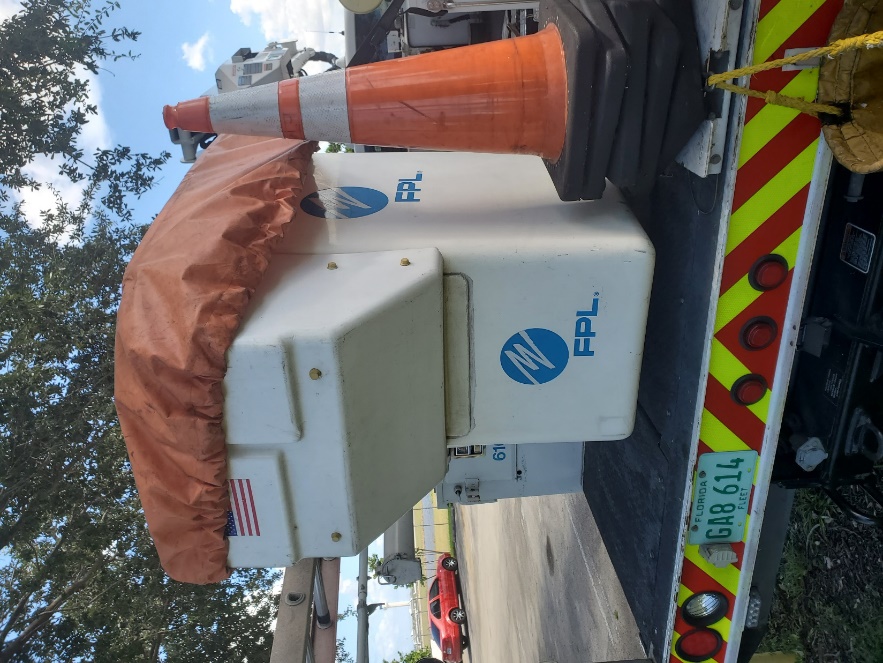 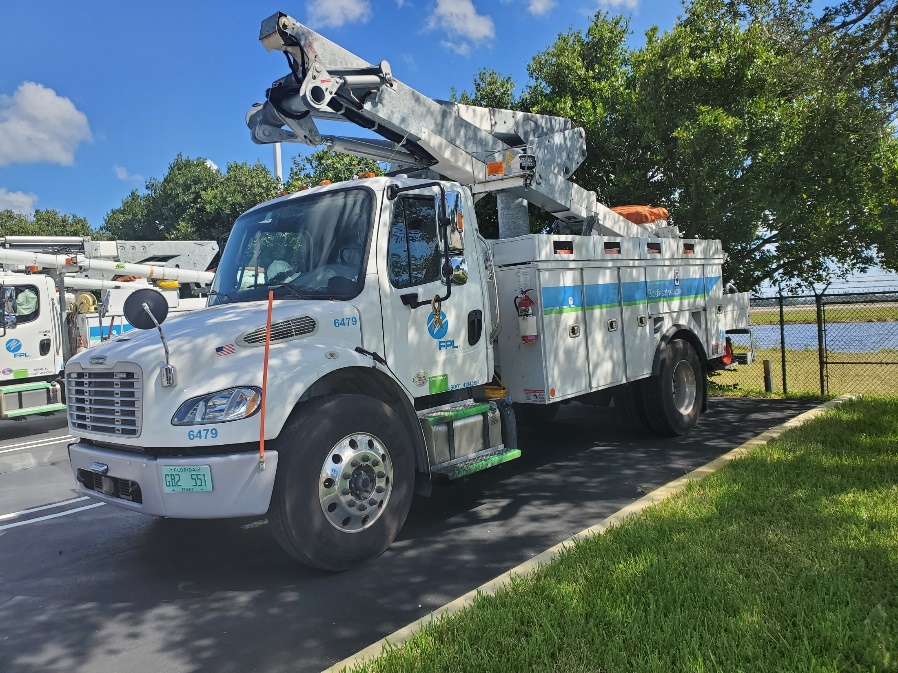 Line wires will be energized when device is in operation.
Device will be used under standard line repair weather conditions.
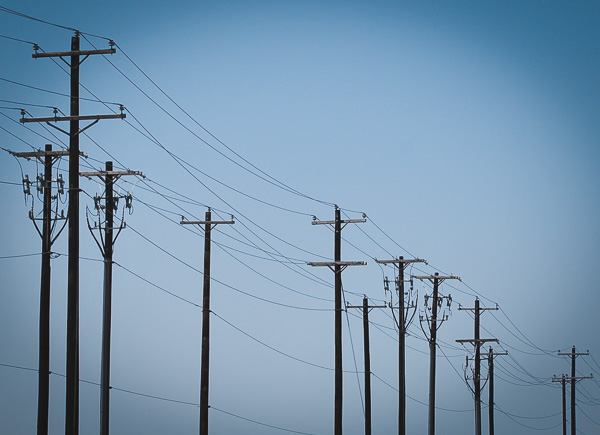 Standard repair equipment will also be located within truck bucket.
Truck buckets will be uniform in size.
Assumptions
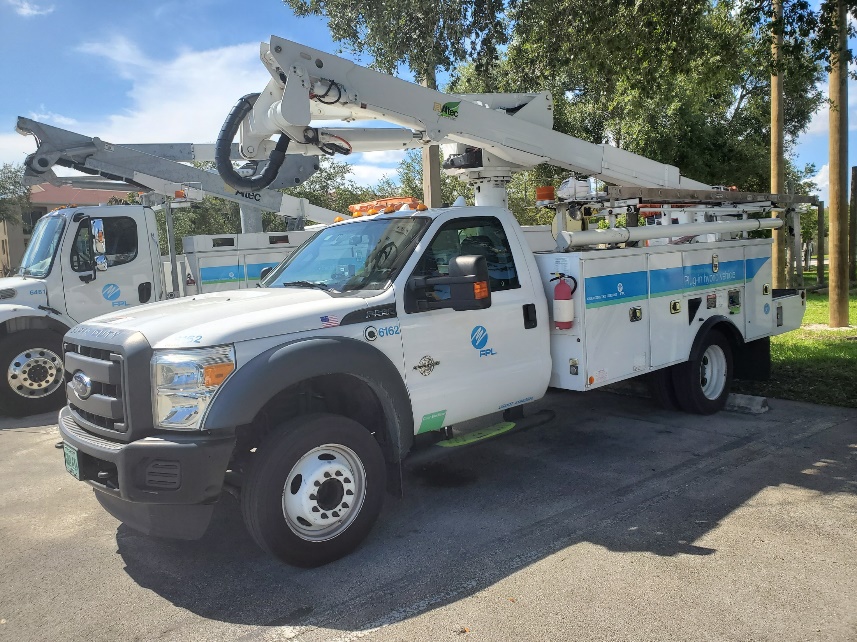 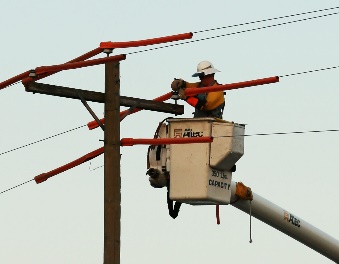 Line worker will be present when operating the device.
Operator will have completed proper training requirements prior to use.
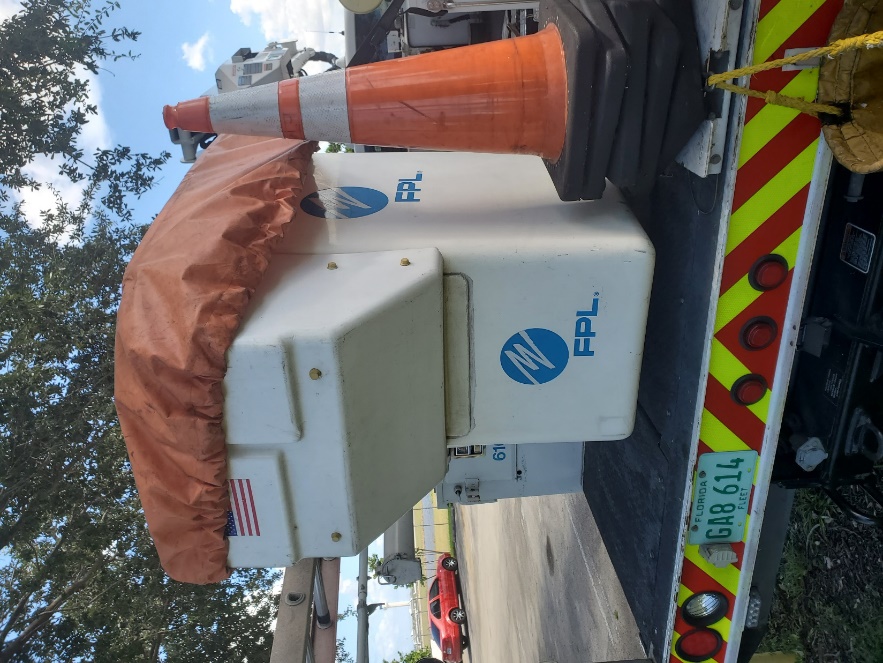 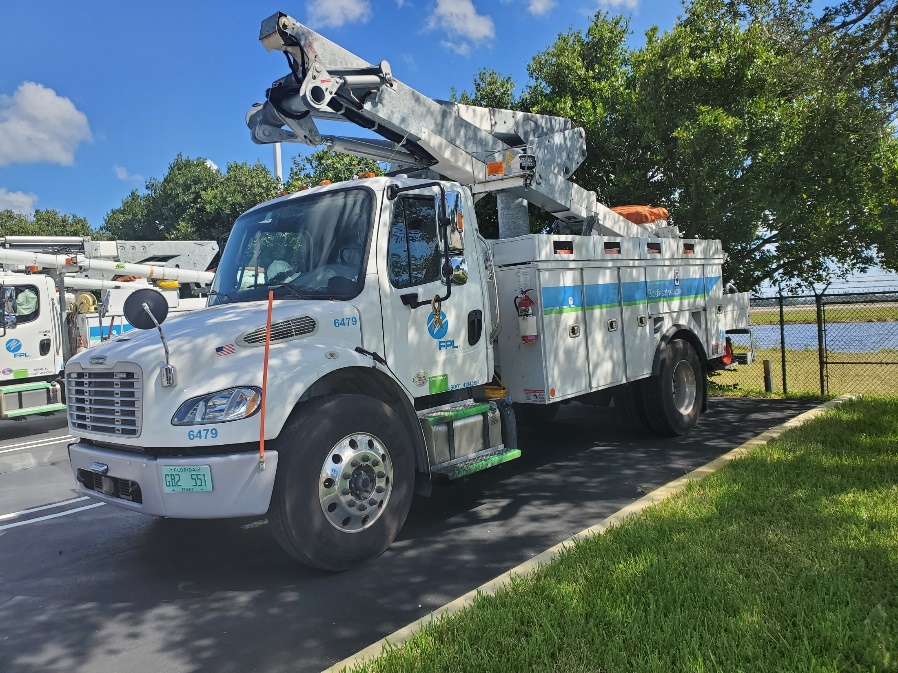 Line wires will be energized when device is in operation.
Device will be used under standard line repair weather conditions.
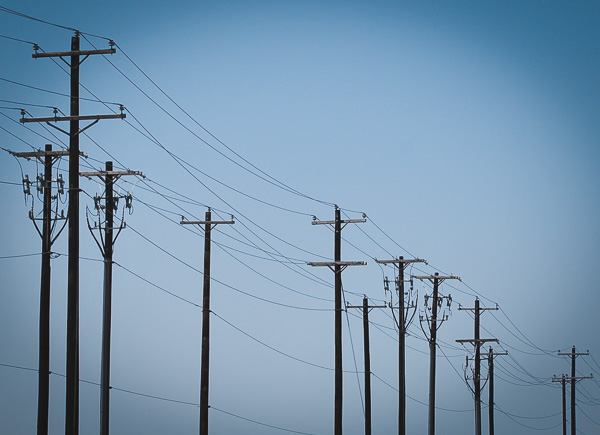 Standard repair equipment will also be located within truck bucket.
Truck buckets will be uniform in size.
Assumptions
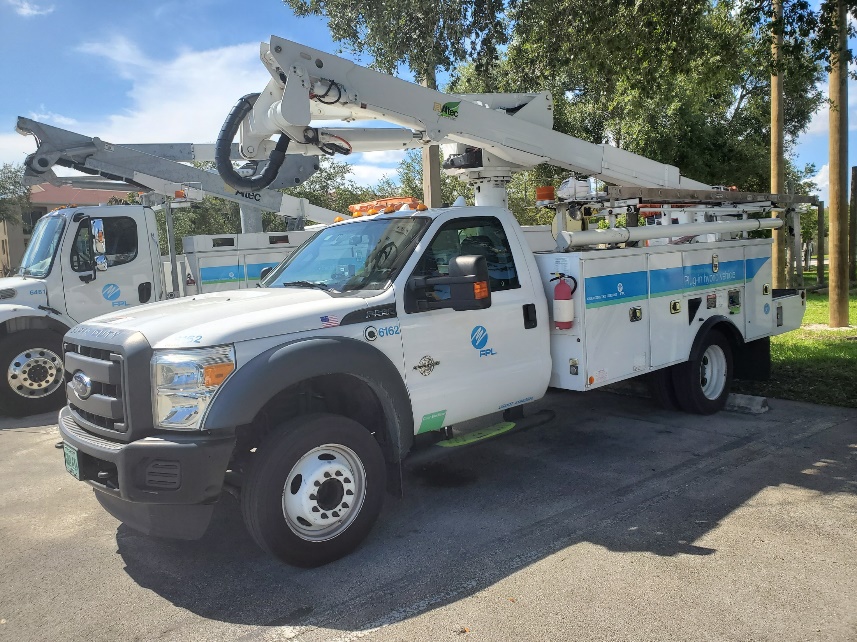 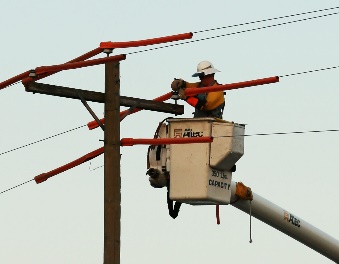 Line worker will be present when operating the device.
Operator will have completed proper training requirements prior to use.
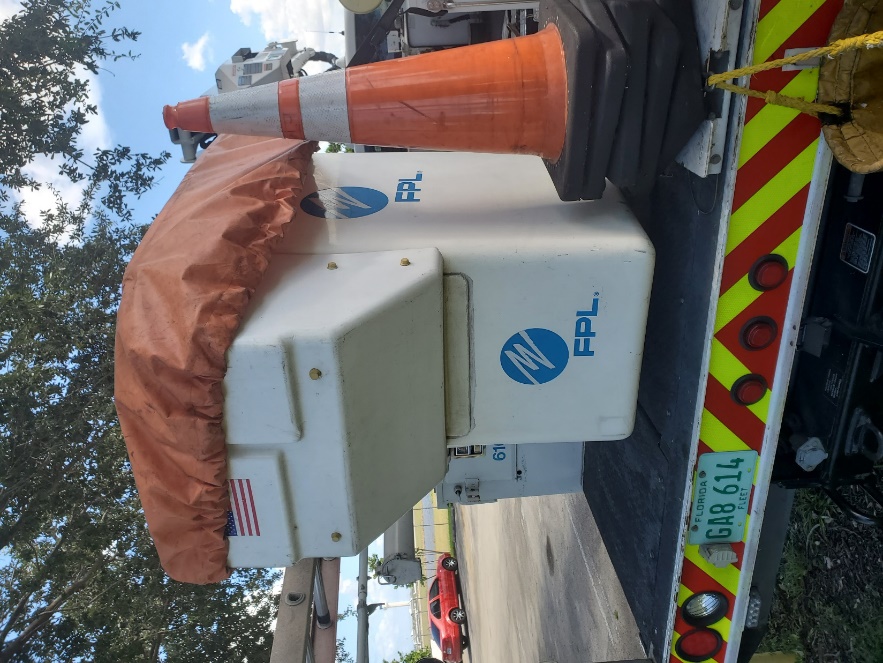 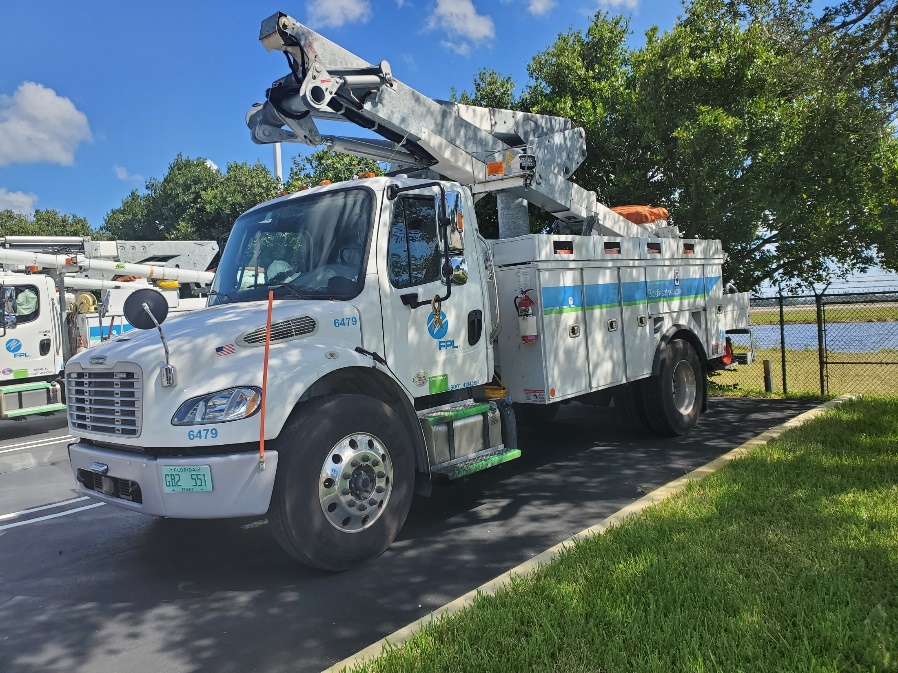 Line wires will be energized when device is in operation.
Device will be used under standard line repair weather conditions.
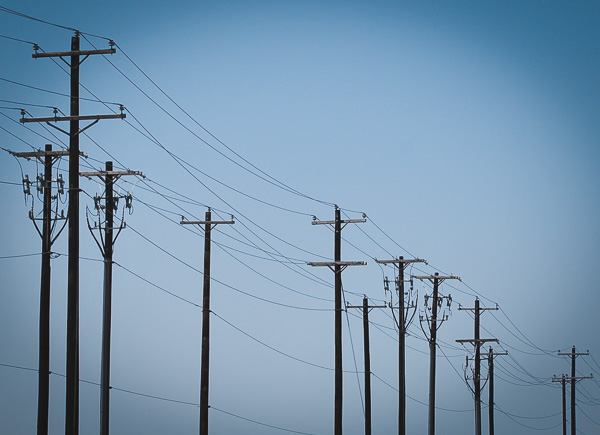 Standard repair equipment will also be located within truck bucket.
Truck buckets will be uniform in size.
Assumptions
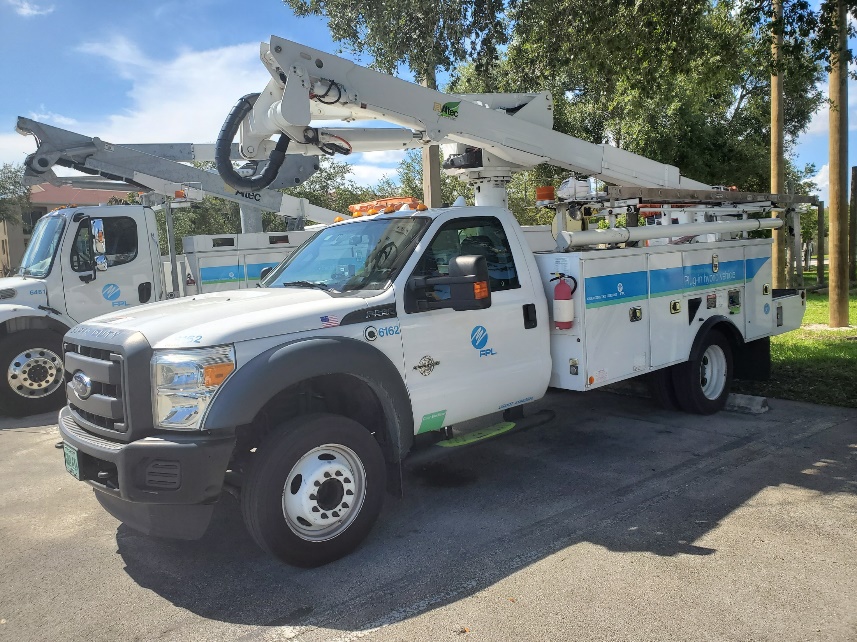 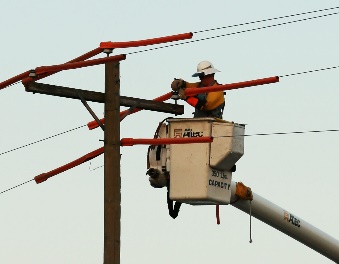 Line worker will be present when operating the device.
Operator will have completed proper training requirements prior to use.
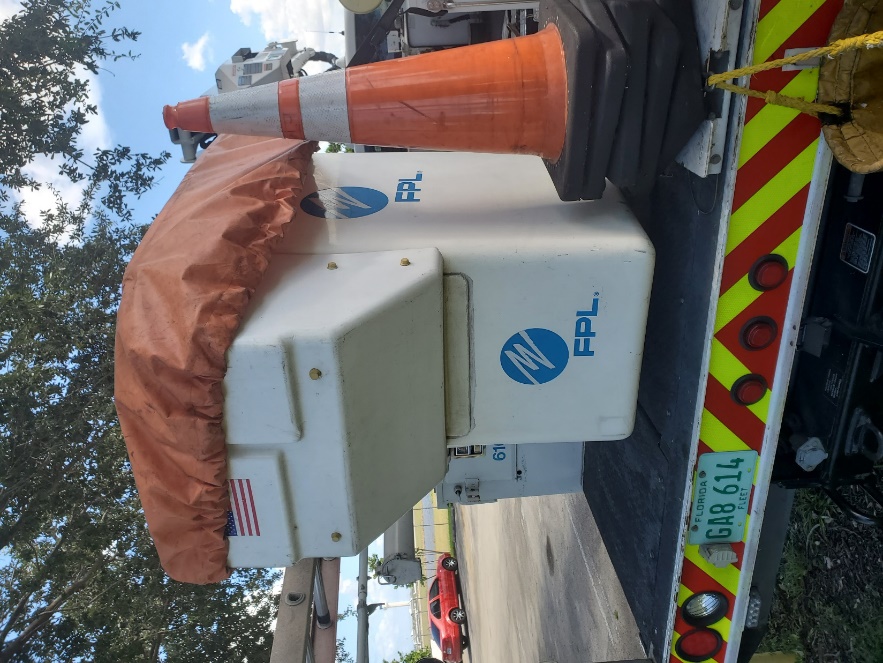 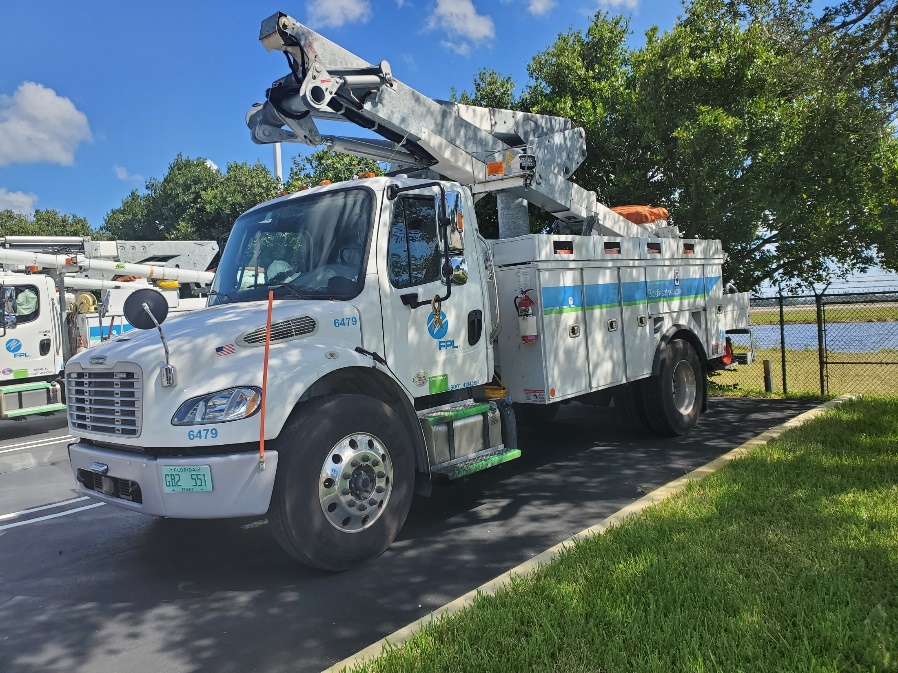 Line wires will be energized when device is in operation.
Device will be used under standard line repair weather conditions.
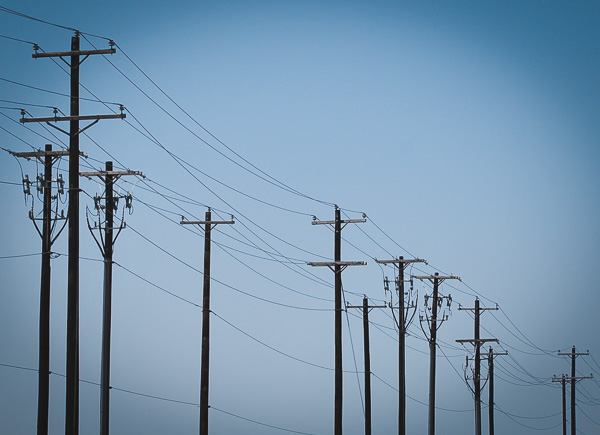 Standard repair equipment will also be located within truck bucket.
Truck buckets will be uniform in size.
Assumptions
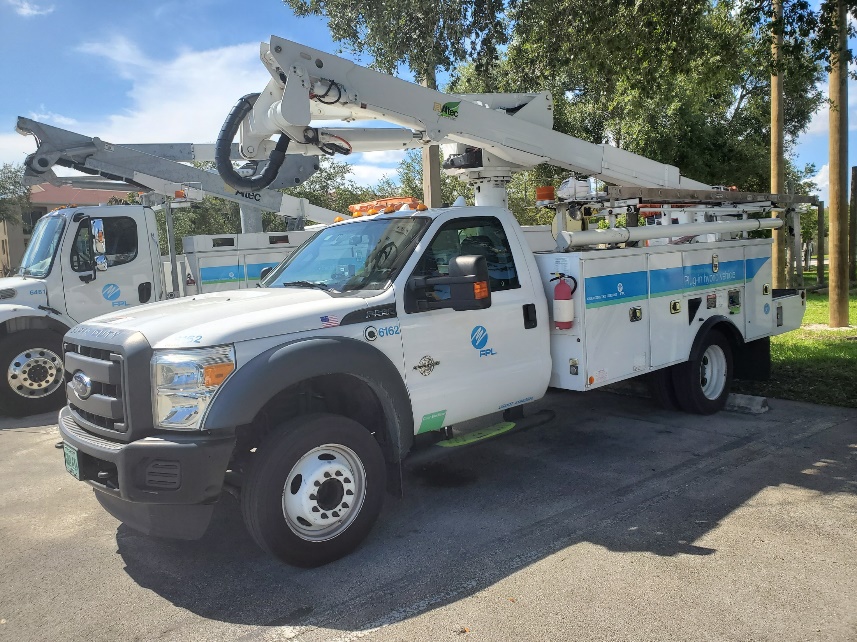 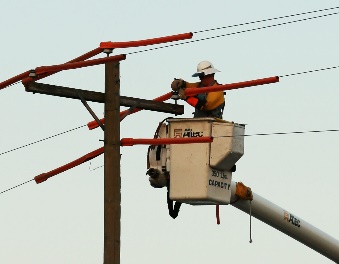 Line worker will be present when operating the device.
Operator will have completed proper training requirements prior to use.
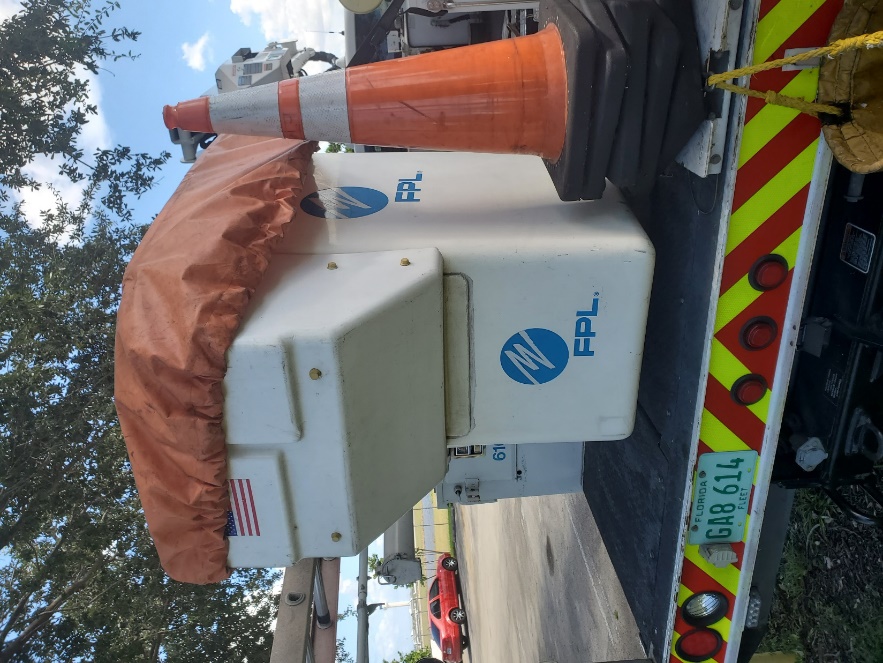 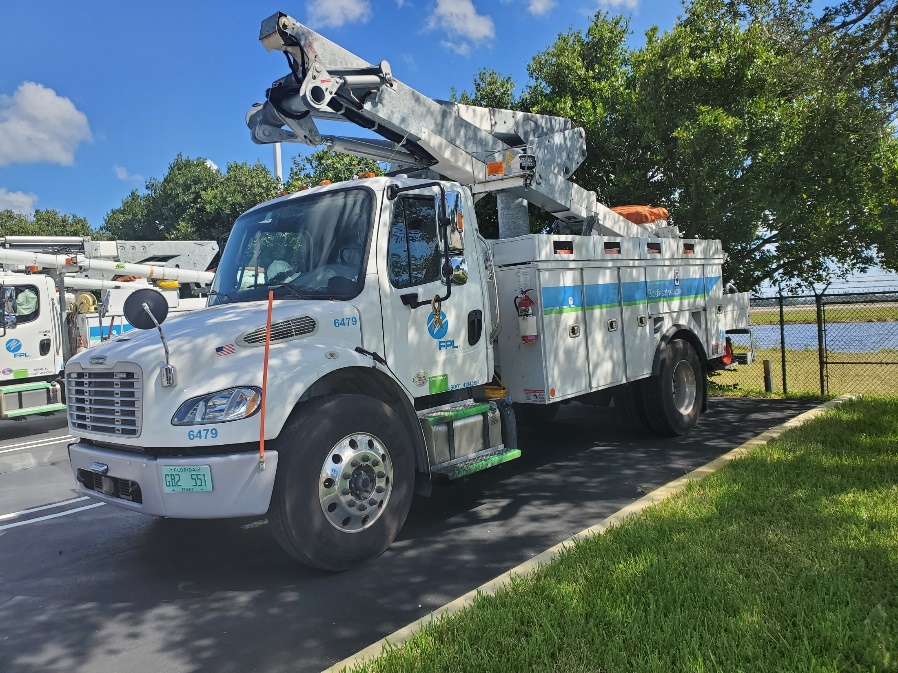 Line wires will be energized when device is in operation.
Device will be used under standard line repair weather conditions.
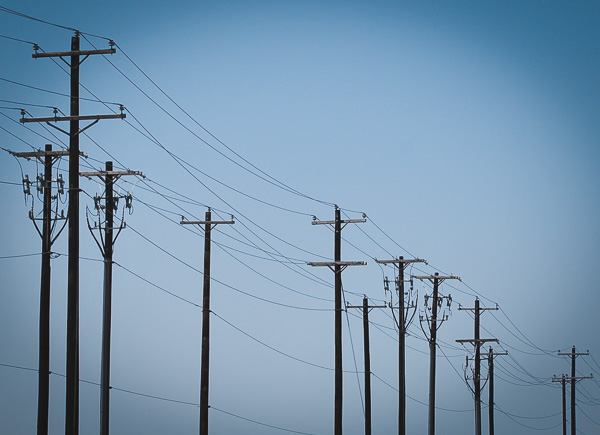 Standard repair equipment will also be located within truck bucket.
Truck buckets will be uniform in size.
Assumptions
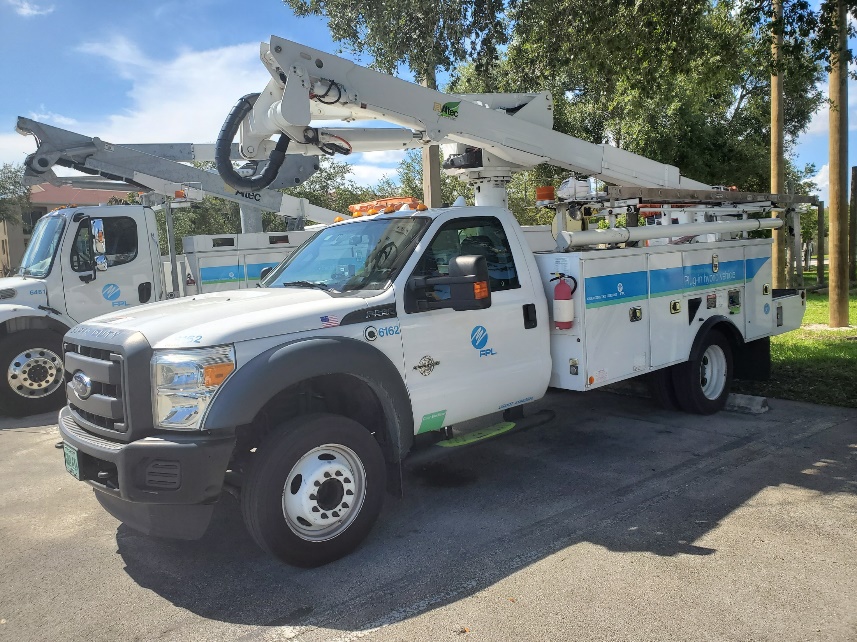 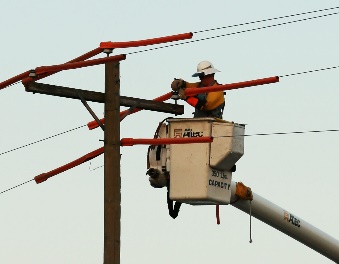 Line worker will be present when operating the device.
Operator will have completed proper training requirements prior to use.
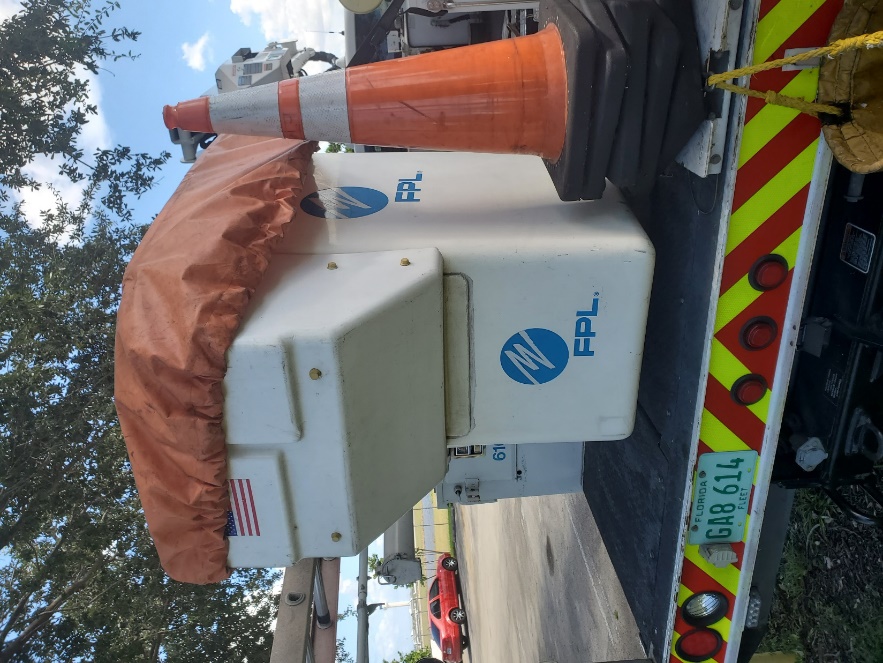 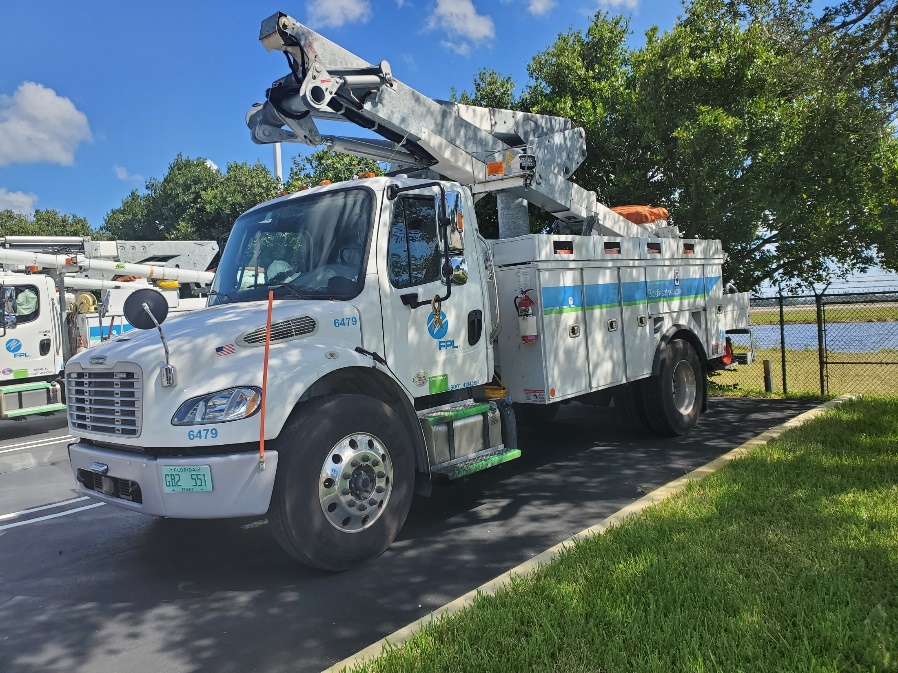 Line wires will be energized when device is in operation.
Device will be used under standard line repair weather conditions.
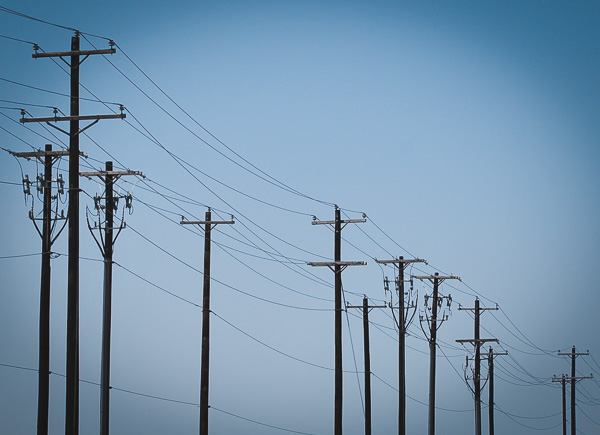 Standard repair equipment will also be located within truck bucket.
Truck buckets will be uniform in size.
Customer Needs
Customer Needs
Customer Needs
Customer Needs
Customer Needs
Targets and Metrics
Additional Resources
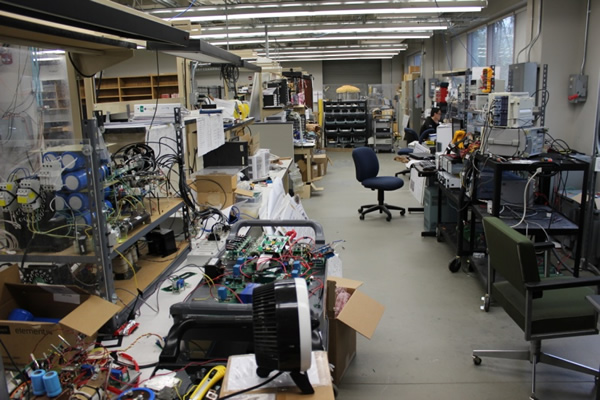 Power Electronics Lab
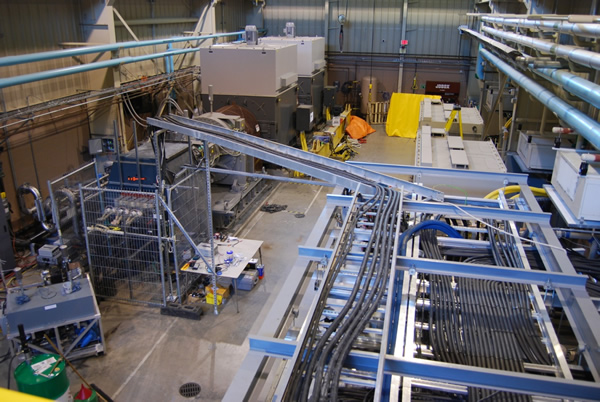 5-Megawatt Prototype Facility
Future Work
Concept Generation
Concept Selection
Risk Assessment 
Spring Project Plan
References
Occupational Safety and Health Administration. (n.d.). Power Transmission & Distribution in Construction. 
	Retrieved October 4, 2019, from https://www.osha.gov/archive/oshinfo/priorities/power.html.
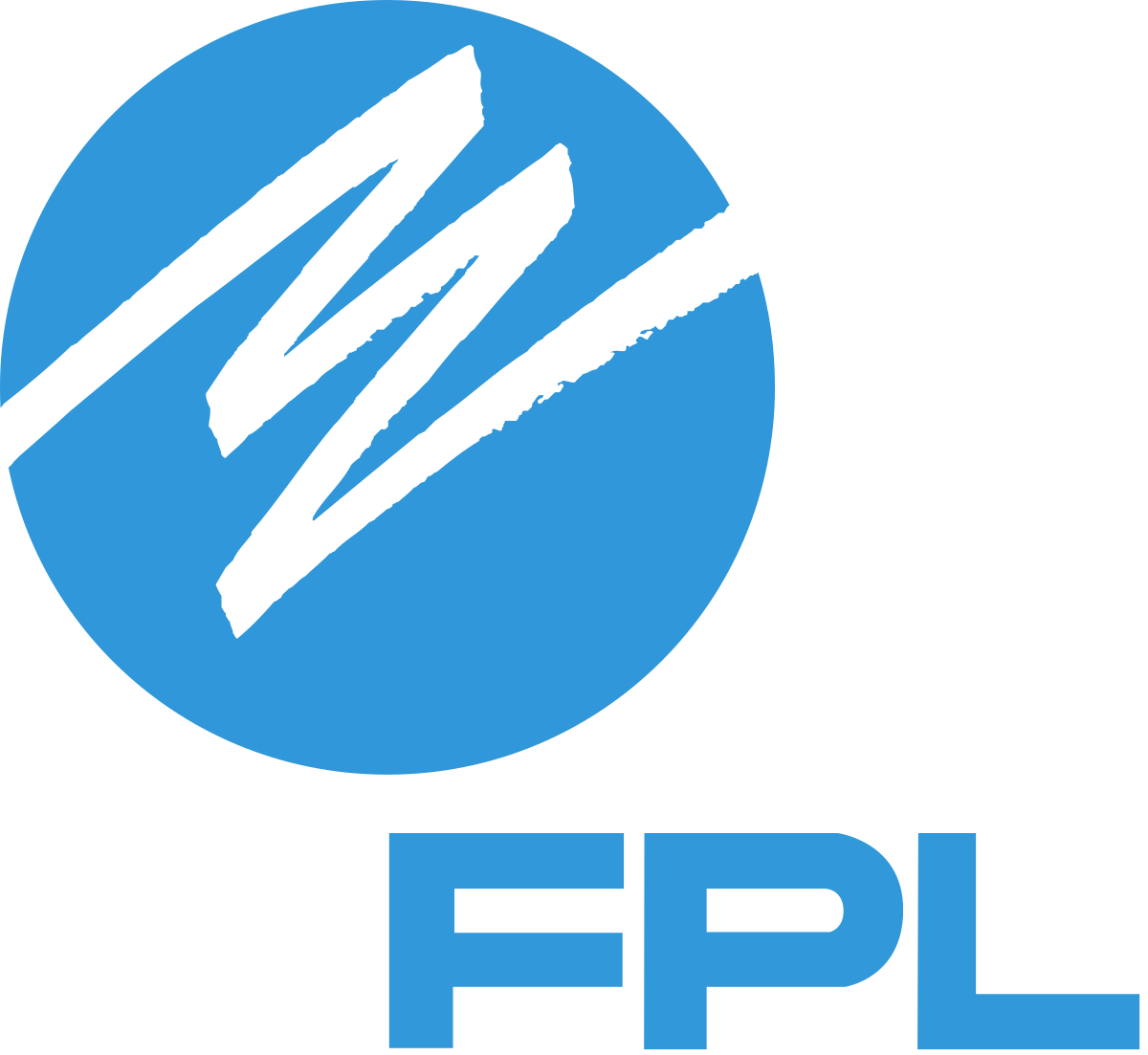 FPL Lineman Robot
Team 310
Denis Dineen, Jacob Hutto, Hunter Kramer, Doran McFalls, Nicolas Palmeiro
Functional Decomposition